Human Evolution
CHAPTER 19
19.1 primates
Primates -Lemurs, tarsiers, monkeys, apes
Adapted for a arboreal (in trees) lifestyle 
Limber shoulder and hip joints for moving in trees
Mobile and sensitive hands and feet
Overlapping fields of vision for depth perception
Extensive parental care
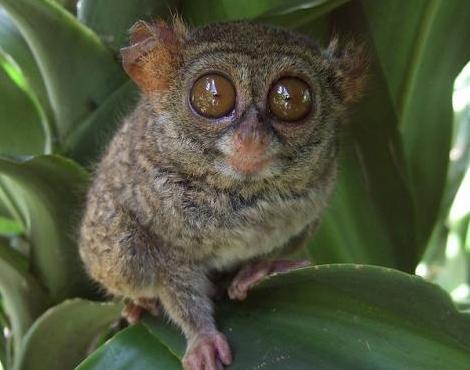 Apes
Gibbons, orangutans, gorillas, chimpanzees, and humans 
No tail 
Opposable thumbs
Large brain, complex behavior 
Social organization 
Chimps use sign language, raid other chimp family groups, and make simple tools
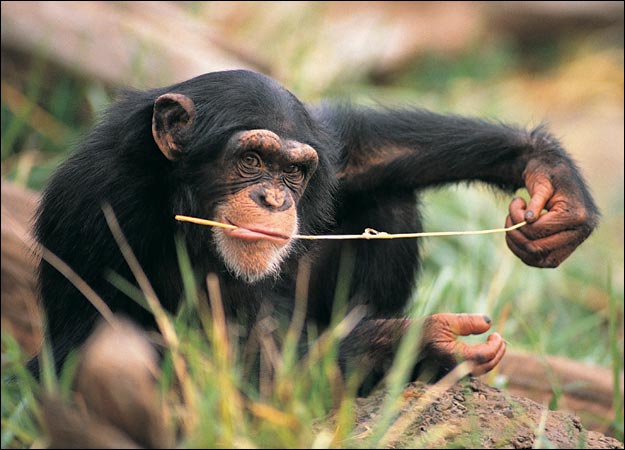 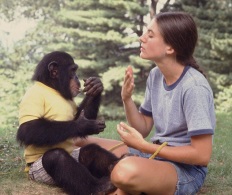 19.3 Human family tree
Humans and chimps diverged from a common ancestor 5 to 7 million years ago
Derived traits 
Bipedal, shorter jaw, larger brain, language, symbolic thought, manufacture and use of complex tools
Hominids- more human like than ape like
Bipedalism
Evolved before increase in brain size
“Lucy” – fossilized hominid – 3 million years old
Australopithecus afarensis 
Skeleton was 40% complete 
1 meter tall
Head the size of a softball
Was clearly bipedal
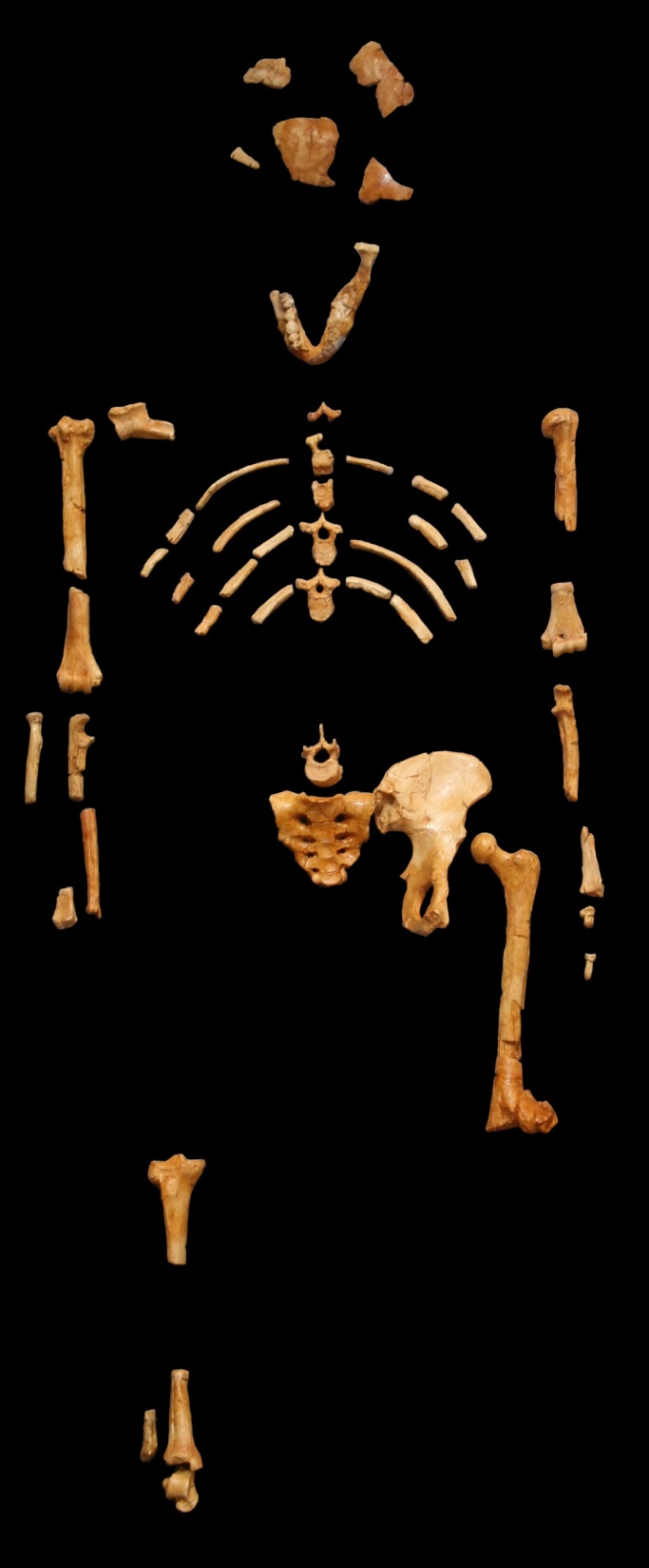 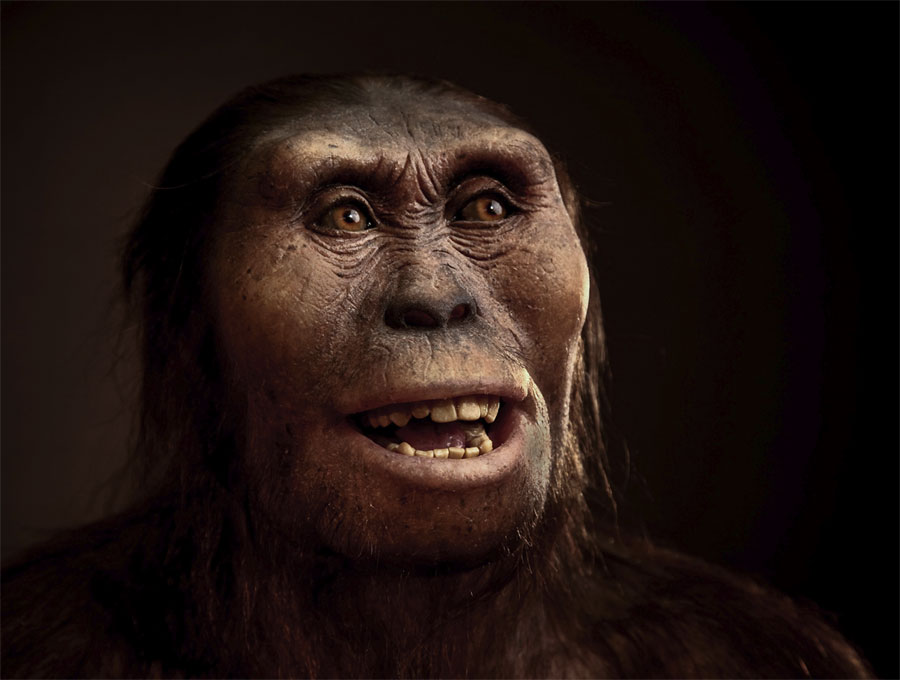 Hominids with larger brains
Homo habilis “Handy Man”- created sharp stone tools
Homo erectus – first to migrate out of Africa 
Neanderthal Man-fossils found in Europe
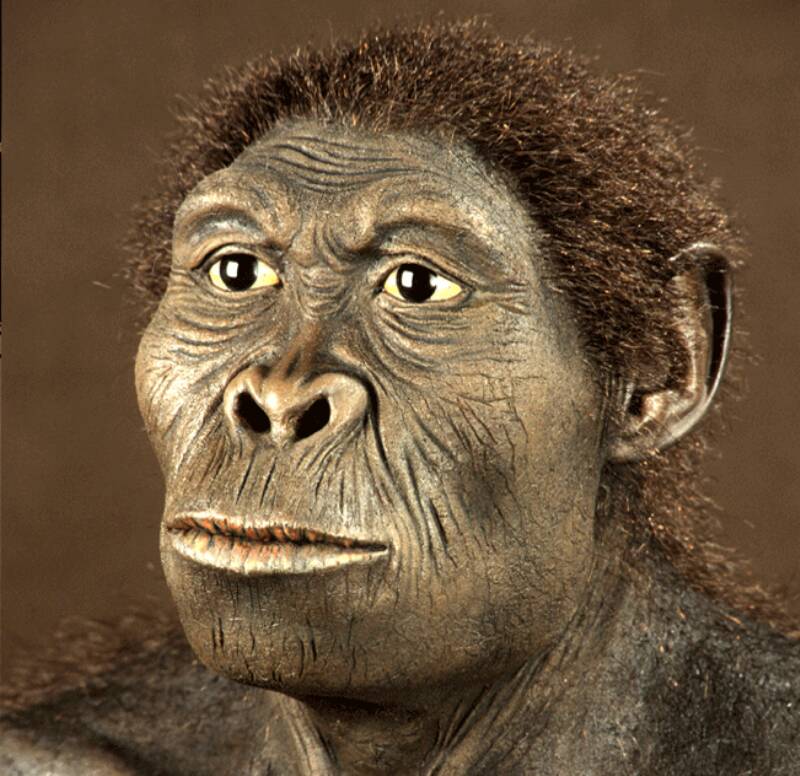 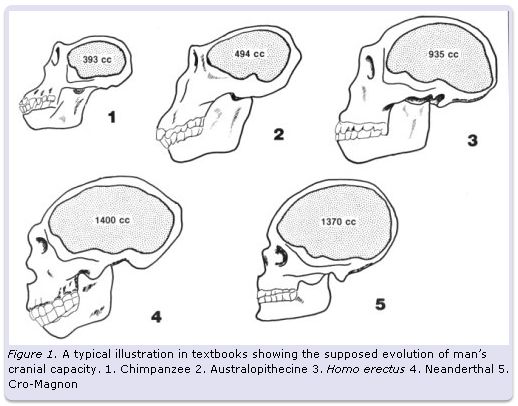 Modern man
Capable of symbolic thought as evidenced by art and other artifacts 
Cro- Magnon Man
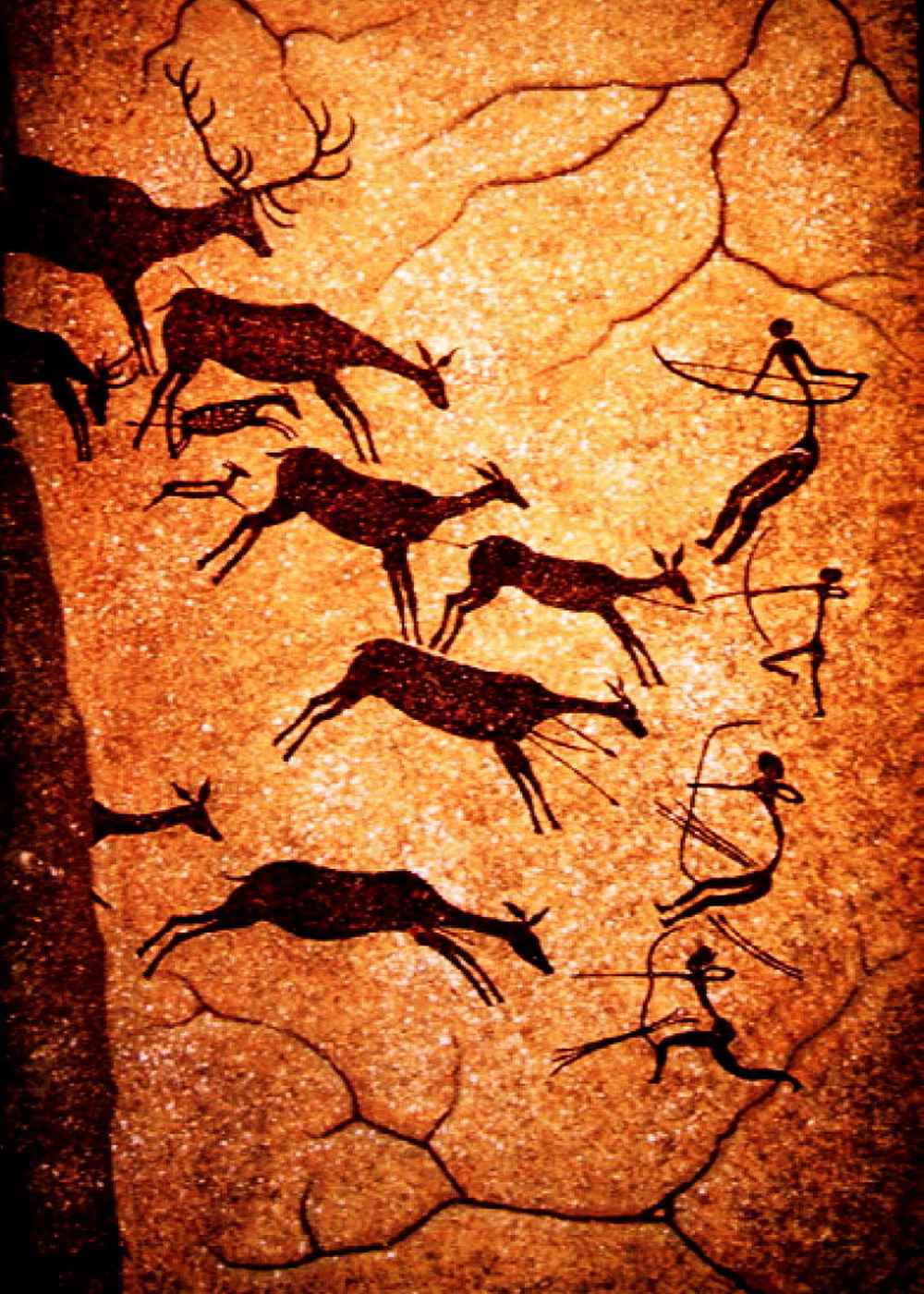 19.9 Human Culture
Pass on accumulated knowledge, customs, beliefs, art, and other products by means of written and spoken language 
Culture has allowed humans to overcome physical limitations and alter nature
19.10 Hunter/Gatherer
Earliest hominids were hunter/scavenger/gatherers
Tool manufacture allowed for more efficient hunting
Division of labor
19.11 Agriculture
People settled in one place and began growing crops and domesticating animals 
Led to population increases, food surplus, and accumulation of wealth
Not all people in a community had to grow food and other occupations and interests developed
19.12 Industrialization
Use of complex tools, machines and technology has industrialized our culture 
Has allowed for even greater population growth due to 
Better sanitation
Better nutrition
Better healthcare 

As a result we have caused significant changes to the earth’s surface